День неизвестного солдата
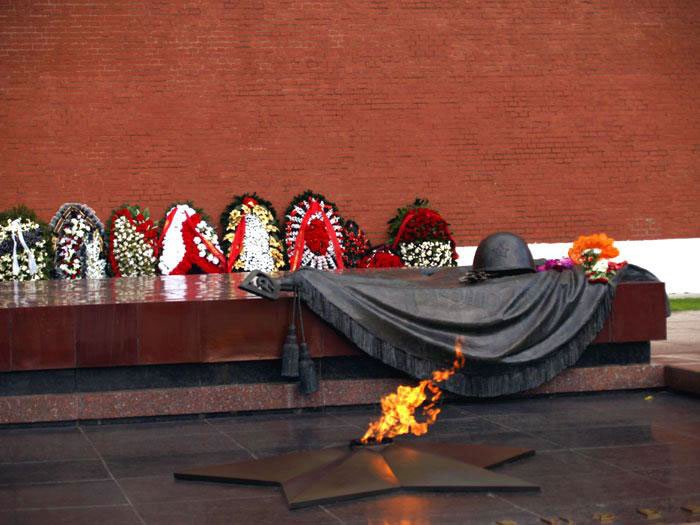 Презентацию подготовила
 учитель начальных классов 
МБ ОУ Починковской СОШ 
Юченкова И.А.
С 2014года в России отмечается «День неизвестного солдата»
     Именно в этот день в 1966 году в ознаменование 25-ой годовщины разгрома немецких войск под Москвой, прах Неизвестного солдата был перенесен из братской могилы советских воинов, расположенной на 41-м километре Ленинградского шоссе и торжественно захоронен у стен Кремля в Александровском саду.
А 8 мая 1967 года на месте захоронения был открыт мемориальный архитектурный ансамбль «Могила Неизвестного солдата», созданный по проекту архитекторов Дмитрия  Бурдина, Владимира  Климова, Юрия Рабаева и скульптора Николая Томского.
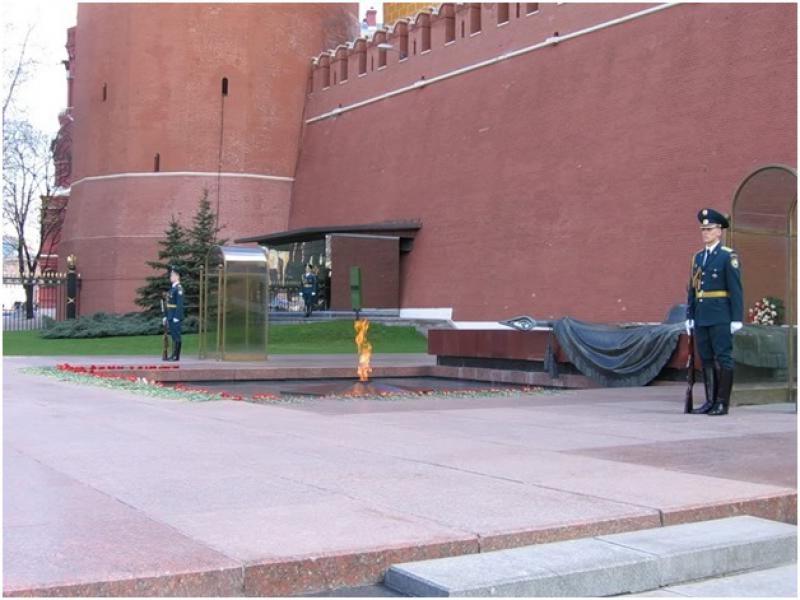 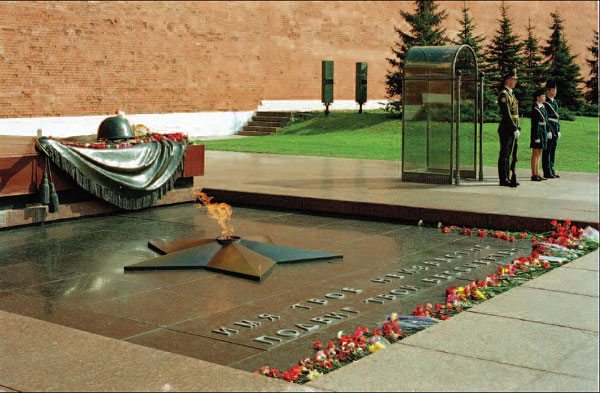 "Вечный огонь тогда зажег Генеральный секретарь ЦК КПСС Леонид Ильич Брежнев, который принял факел, зажженный на Марсовом поле Ленинграда, от легендарного летчика, Героя Советского Союза Алексея Маресьева. А уже в 90-х,  по Указу Президента Бориса Ельцина к могиле Неизвестного солдата был перенесен и пост № 1 почетного караула»
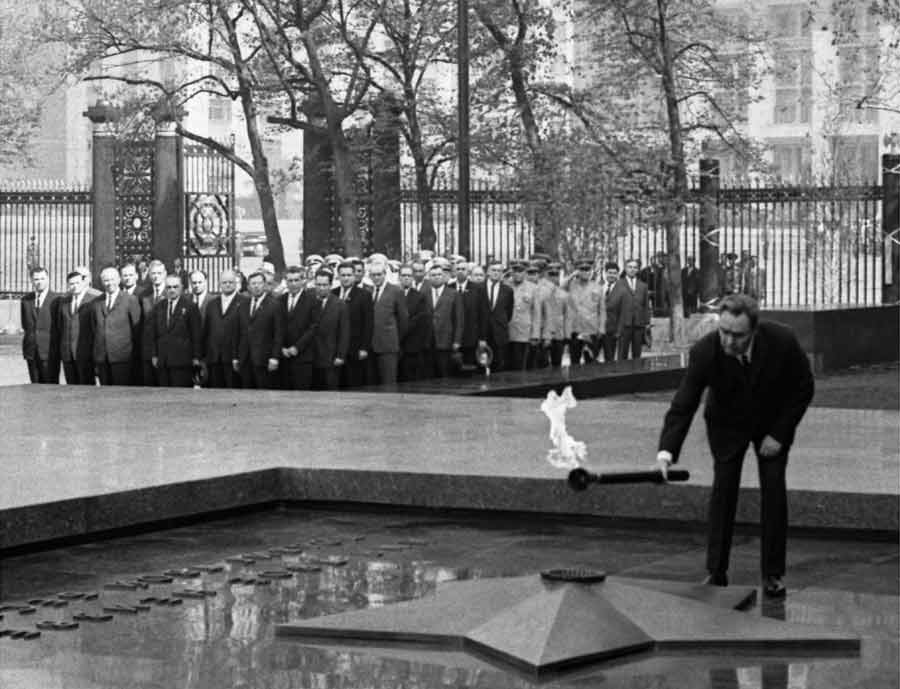 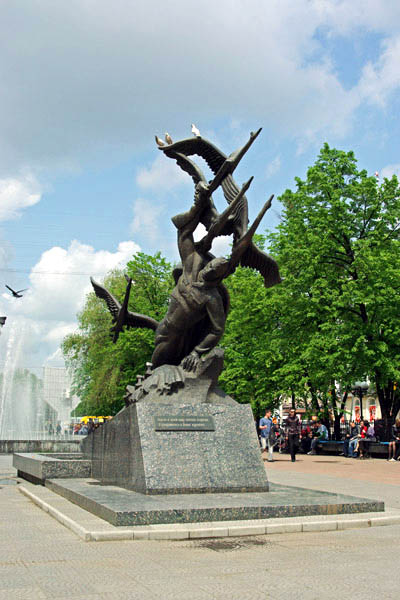 На территории России, в местах, где проходили боевые действия в годы Великой Отечественной Войны, бесчисленное множество могил советских воинов, на которых установлены памятники или таблички «Неизвестному солдату».
Поисковые отряды и спустя семь десятилетий после войны находят все новые и новые захоронения, помогая родственникам пропавших солдат найти бесценные крупицы информации о тех, чья судьба была до сих пор неизвестна. «Никто не забыт, ничто не забыто»  - эта строчка из стихотворения Ольги Бергольц стала крылатой, но не менее известно и другое выражение – «Война не закончена, пока не похоронен последний солдат».
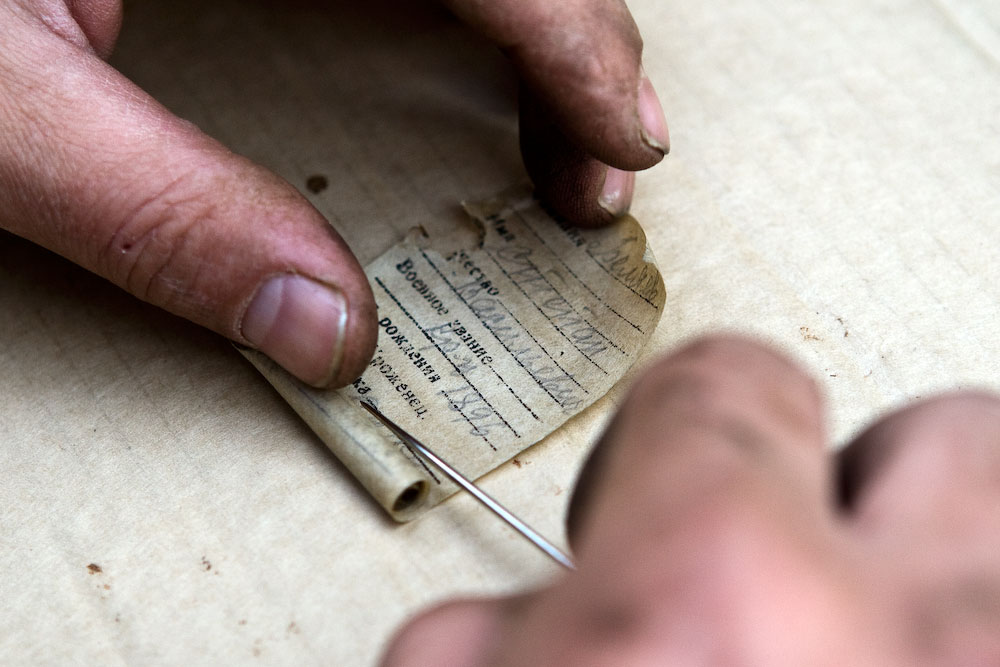 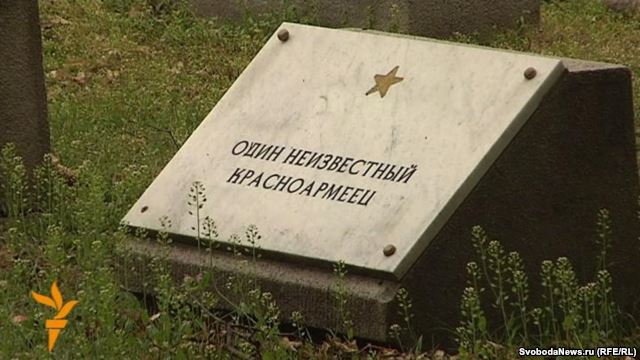 Именно «Поисковое движение России» стало одним из инициаторов введения новой памятной даты в календаре.
Использованные источники информации
http://www.pozgalev.ru/duma/1788.html
sky.mega-pics.ru
fotohomka.ru